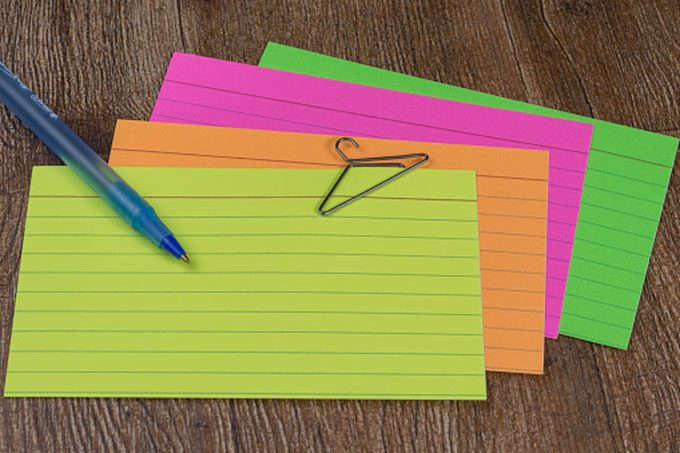 Using flashcards for revision
How do flashcards help us to learn?
How do flashcards help us learn?
Flashcards force us to recall information we have already learned.

They help us to store information in our long-term memory through practice and repetition (not just reading words from a card).

You can quickly evaluate which topics you need to spend more revision time on.  This means you don’t waste precious study time revising things you already know.
What makes a good flashcard?
What does a good flashcard look like?
Design flashcards that encourage you to recall the answer from memory.  

Keep information as short as possible and write clearly.  You should be able to read what you wrote at a very quick glance.

Use different coloured pens or card for different topics.
What does a good flashcard look like?
There are several different ways of creating a good flashcard when learning a different language.  

Have a look at the next few slides and decide which design you prefer.

Top tip: focus on learning key phrases rather than individual words.  This will make it much easier to understand and create sentences in French/Spanish.
Method 1
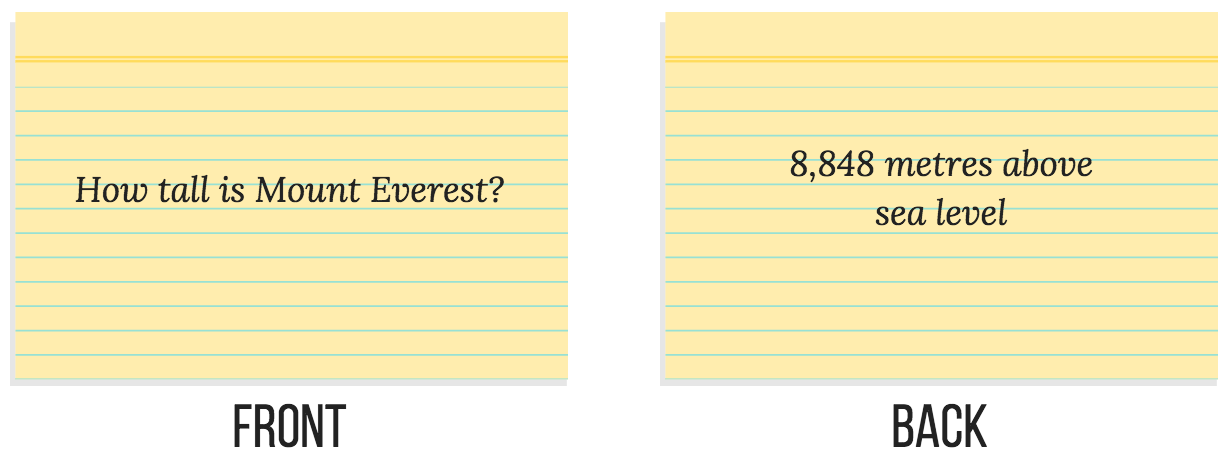 Answer
Je joue au foot
Question
How do you say ‘I play football?’
Method 2
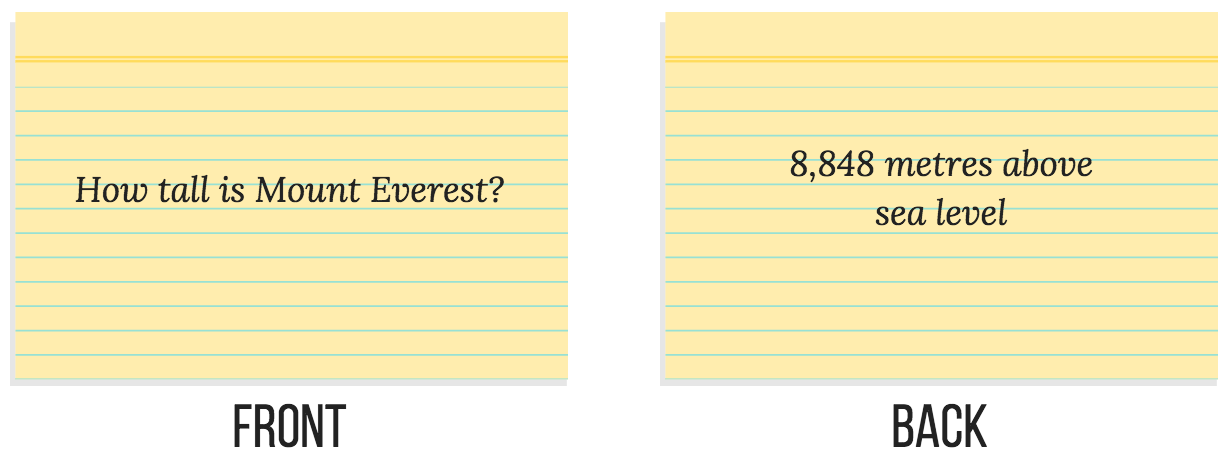 English word or phrase
I play football
French translation
Je joue au foot
Method 3
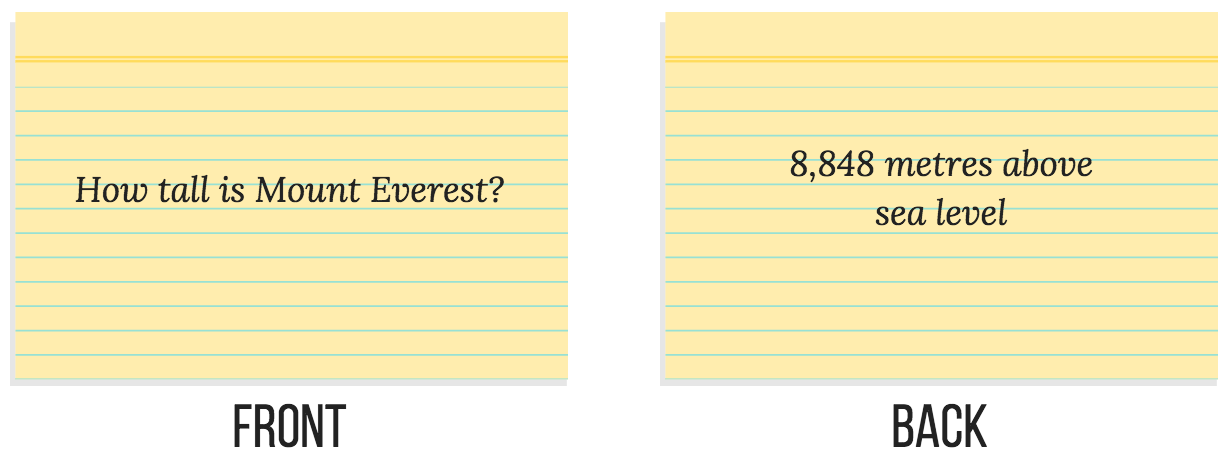 Picture
French word or phrase
Je joue au foot
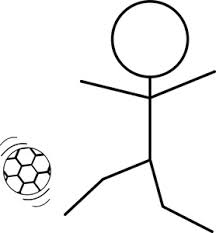 Method 4
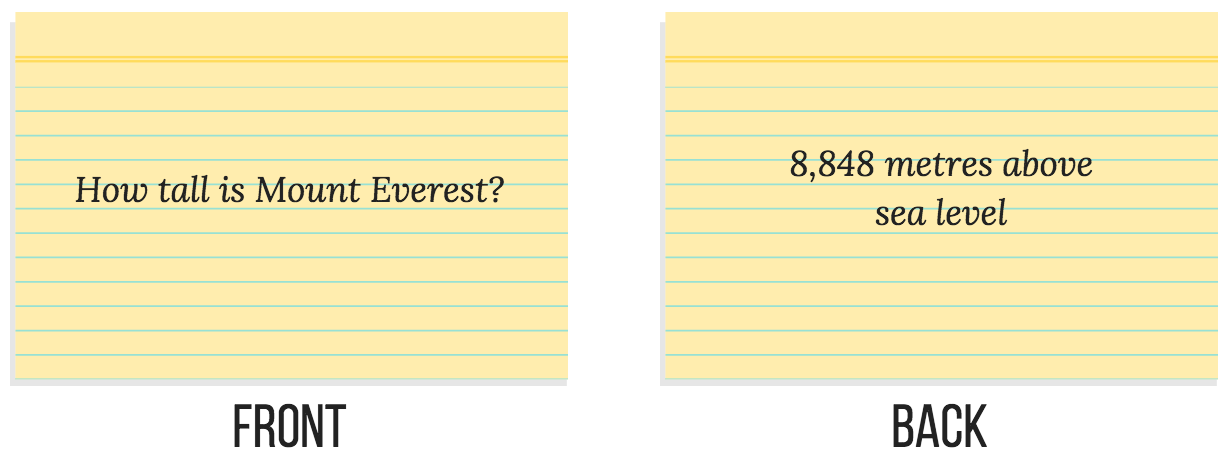 English and French with a gap
I play football
Je joue __  _______
English and French with gap filled in
I play football
Je joue au foot
How to revise using your own flashcards
Put the cards into a pile.
Pick up the top card and try to say the answer out loud from memory. If you are translating into French or Spanish, try to spell it.  As an extra challenge, try to use it in a sentence.
Turn the card over and look at the answer.  If your answer was correct, put the card to one side in a separate, discard pile.  If your answer was incorrect, put the card back to the bottom of the stack you’re going through.
Keep going until ALL of the cards are in the discard pile.
Repeat this process on 2 separate days.
Top tips
Colour code the following words on your flashcards to help you with your writing:

Masculine and feminine nouns

Masculine and feminine adjectives.
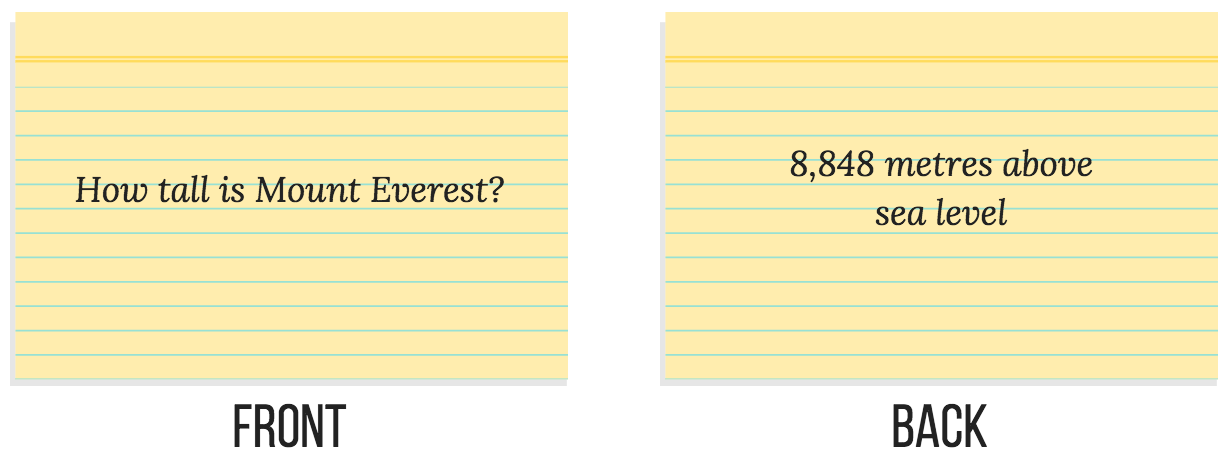 How do you say ‘Happy?’
Content
Contente
Why can’t I just learn my flashcards all at once?
If you only learn something once, you are more likely to forget it because it is only stored in your short –term memory.
If you revise something lots of times, it will eventually get stored in your long-term memory.
Anything stored here is very difficult to forget!
This is why it is important to revise using your flashcards a few times in short bursts before you take a test.
Top tips
Start by translating from French/Spanish into English, but then try translating from English into French/Spanish, too.
Shuffle the cards at the start of a new revision session.  This will help you to focus on memorising the meaning of the words rather than the order they are in.
Learning in short bursts is better than cramming for an hour before a vocabulary test.  Try learning your flashcards for 10 minutes a day over 3 days before the test.
Before a mock exam or the real exam, try shuffling cards from different topics together.
Can I create flashcards online instead?
Using flashcards on Quizlet
Quizlet is a free online flashcard creator.

You could use this instead of handwritten flashcards – it’s entirely up to you.

Flashcards have already been created on Quizlet to help you revise vocabulary for your weekly vocabulary tests.  You can also hear the correct pronunciation of words.

You can also revise vocabulary through a variety of games.
How do I sign up for Quizlet?
Creating a free account on Quizlet using a computer
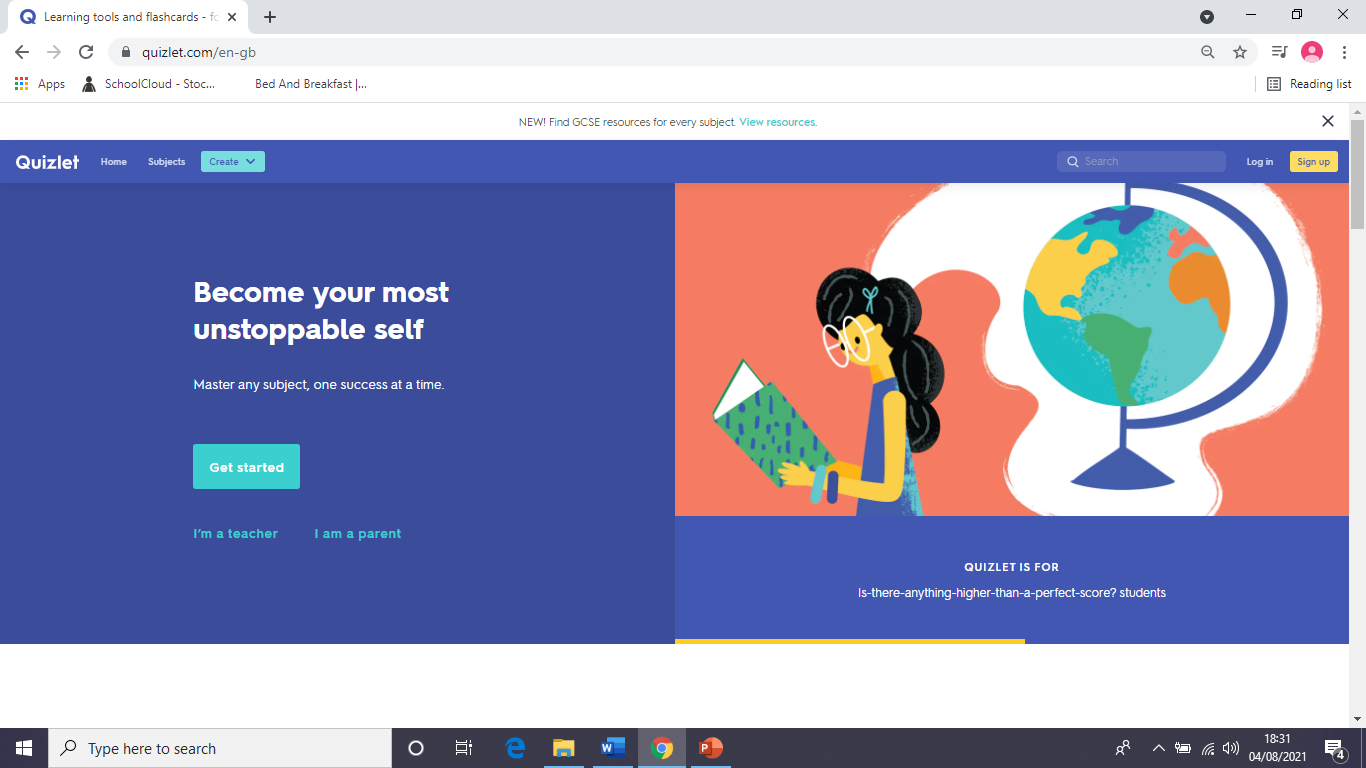 Go to quizlet.com and click on ‘Sign Up’
Creating a free account on Quizlet using a computer
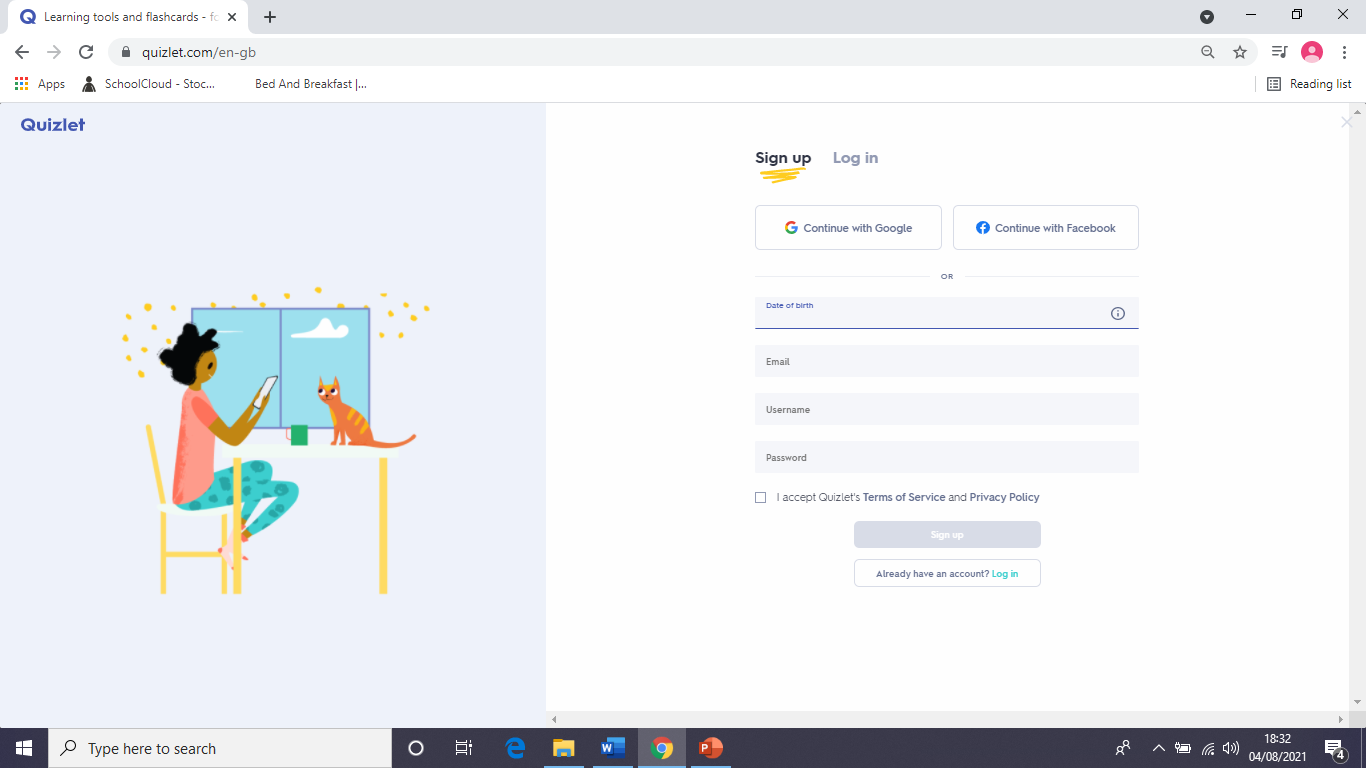 Fill in your date of birth.  
Give an email address that you frequently use.
Think of a memorable username and password.

Click the box next to ‘I agree’ and ‘Sign Up.’
Creating a free account on Quizlet using a computer.
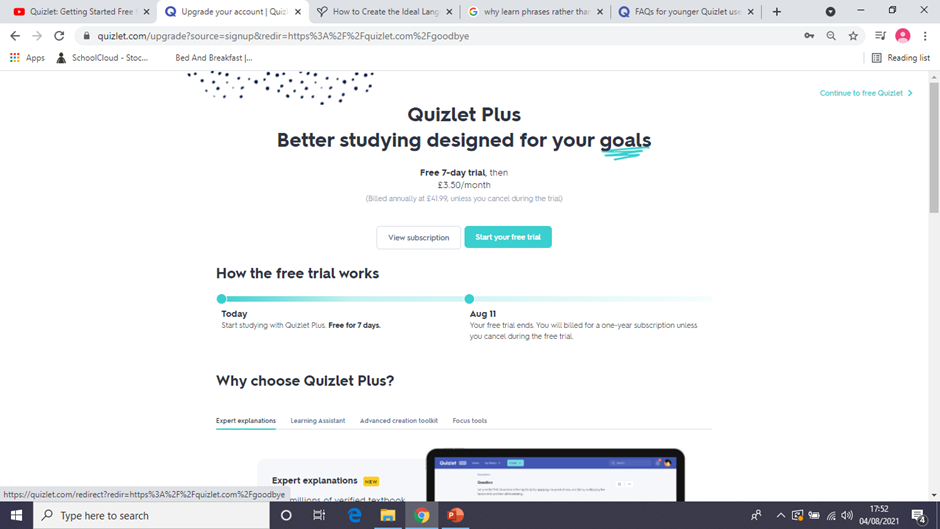 If this page appears, click on ‘continue to free Quizlet’ in the top right hand corner.

You do NOT need to pay anything to join Quizlet.
Joining our class on Quizlet on a computer
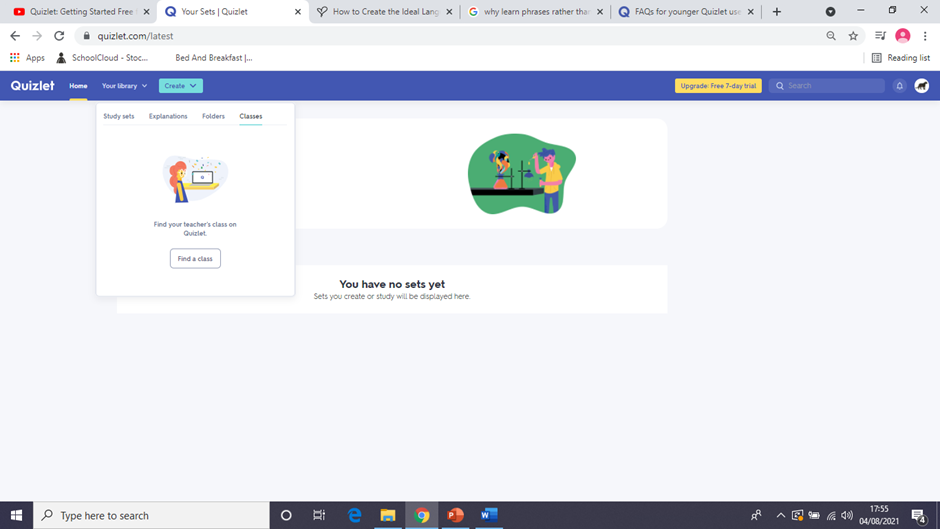 After signing up, you should see this page.  

Click on ‘Your library’, then ‘Classes.’  

Click on the button that says ‘Find a class’ and search for stocklandgreenmfl
Joining our class on Quizlet using a computer
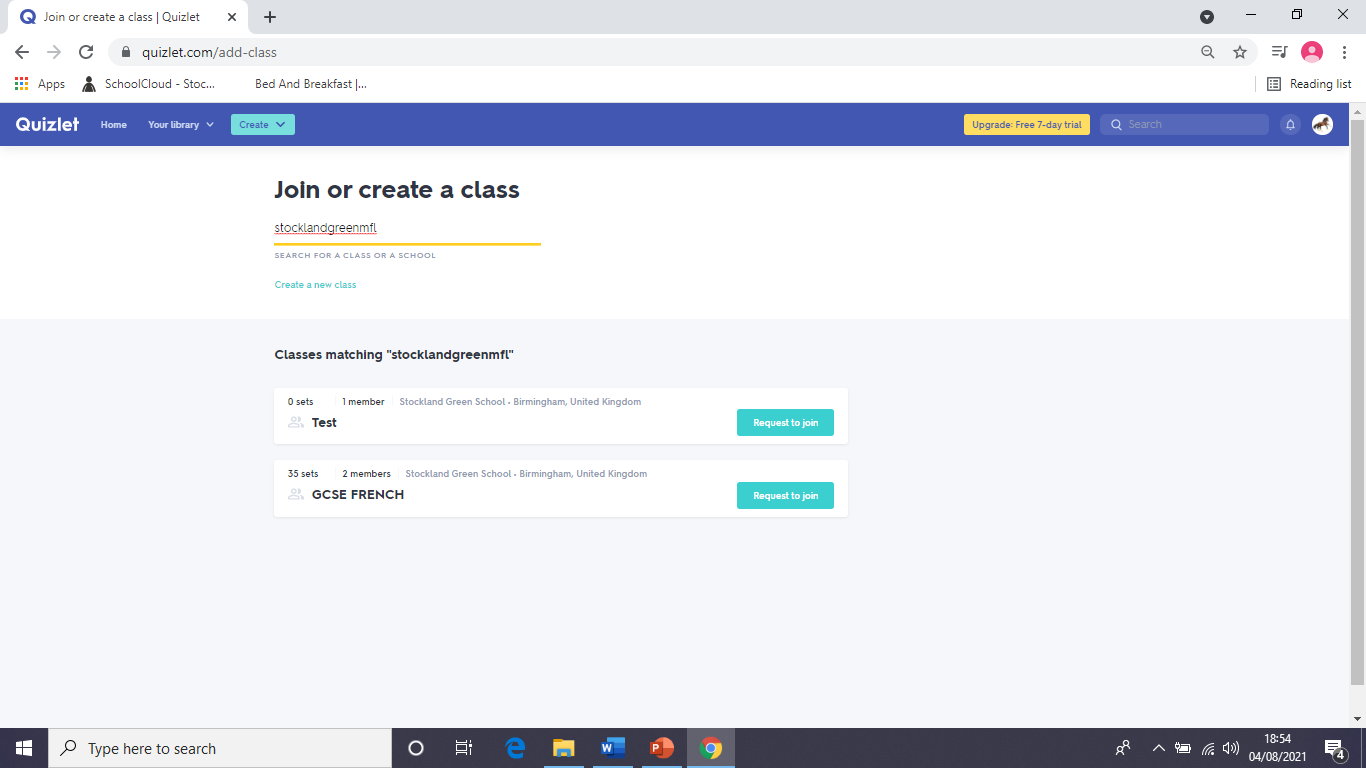 Find ‘GCSE French’ and click ‘Request to join.’
Finding our class from your homepage
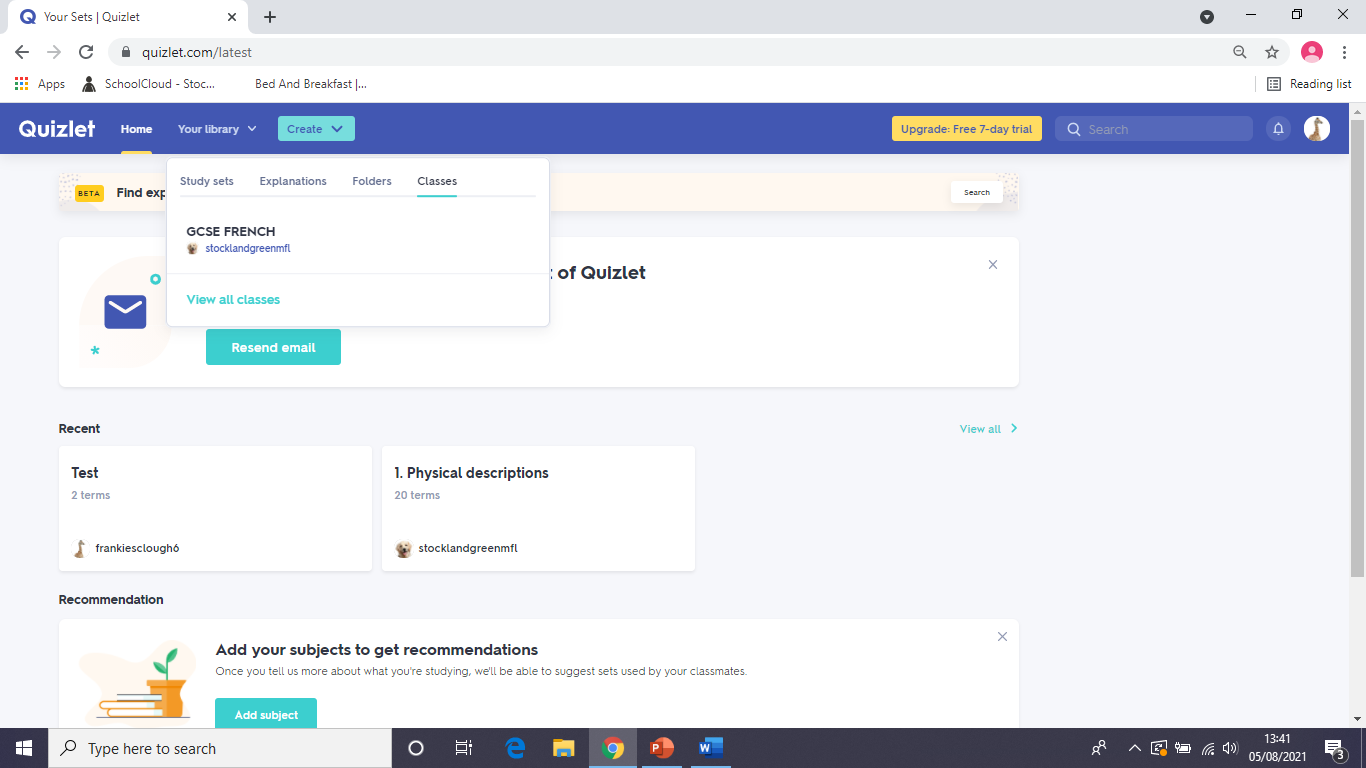 Click on ‘Your library’ at the top of the screen and ‘Classes’. Then click on ‘GCSE French’.
Signing up for Quizlet and joining our class on your phone
Search for ‘Quizlet’ in the app store.
Download the app and click on ‘Sign up for free.’
Enter your date of birth, an email address you regularly use and a memorable username and password.  Click ‘No’ to ‘Are you a teacher’? and skip the page about upgrading your account.
Enter the name of your school.  Skip the page that asks you to add courses to your library and click on ‘begin studying.’
Click on ‘search for study sets’ and then ‘Classes’ at the top of the screen.  Type in stocklandgreenmfl in the search box at the top of the screen.
Click on GCSE FRENCH.
How do I learn vocabulary on Quizlet?
Learning vocabulary on Quizlet
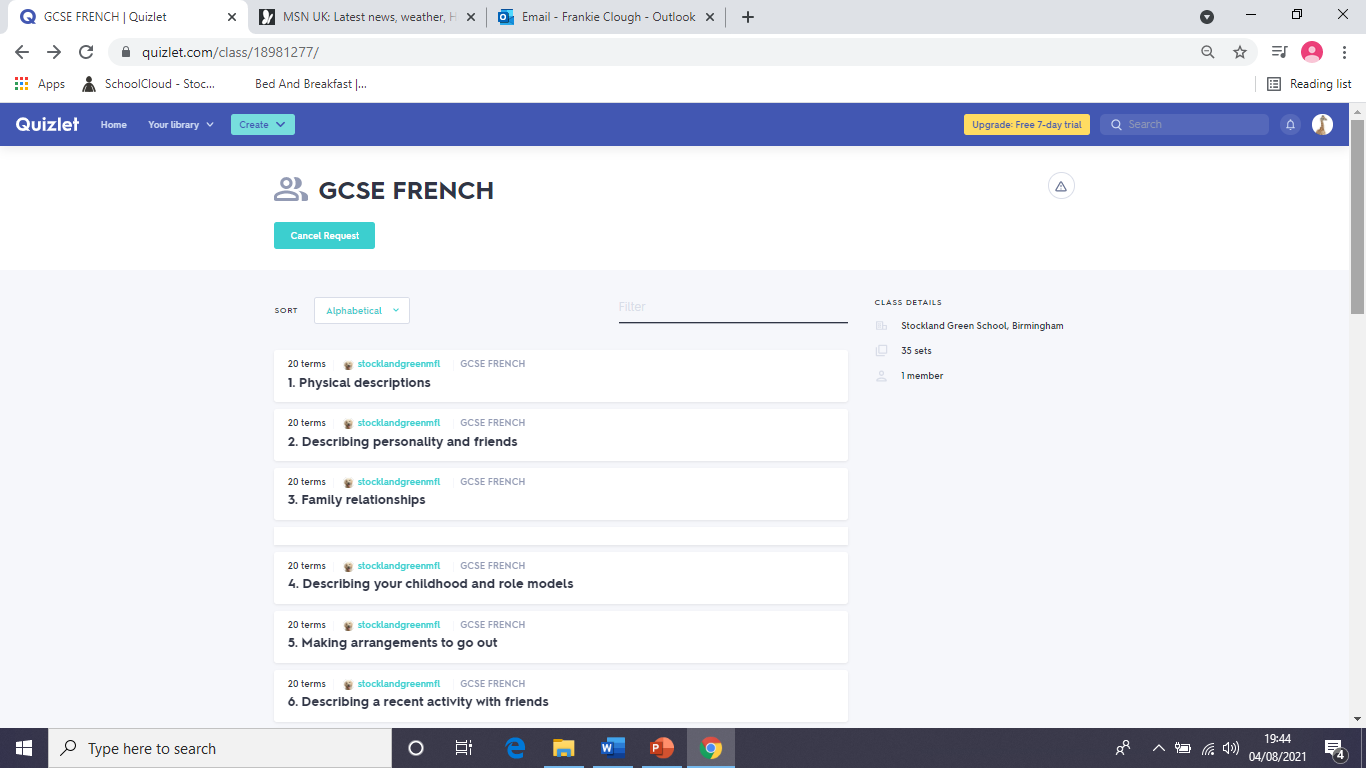 Choose on a topic to start learning and click on it
(check with your teacher if you are not sure where to start.)
Learning vocabulary on Quizlet
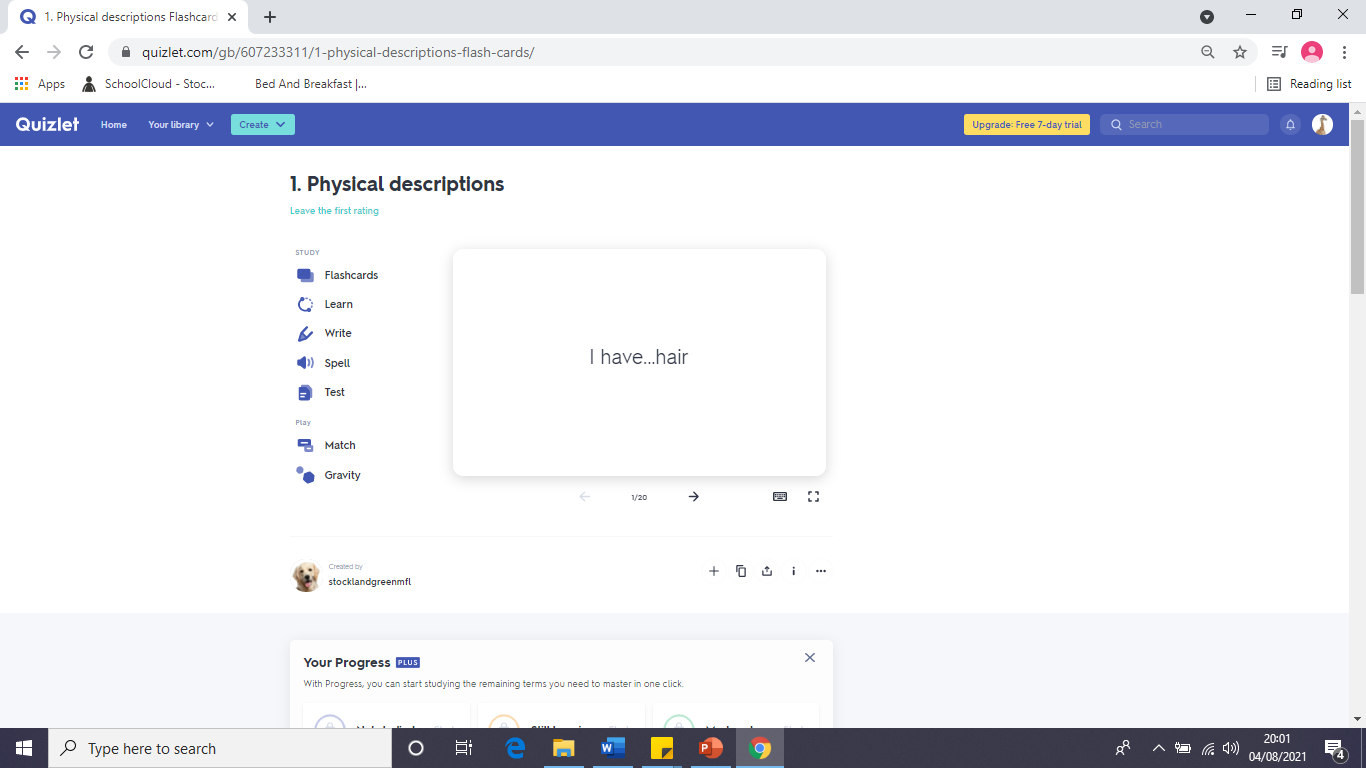 If you want to use the online flashcards, click on this icon to make them full screen.
Learning vocabulary on Quizlet
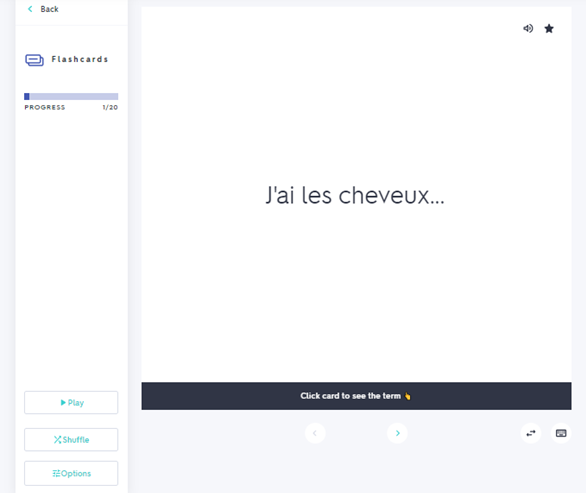 Click on the flashcard to flip it over.

Click ‘back’ when you have finished studying the flashcards.
Learning vocabulary on Quizlet
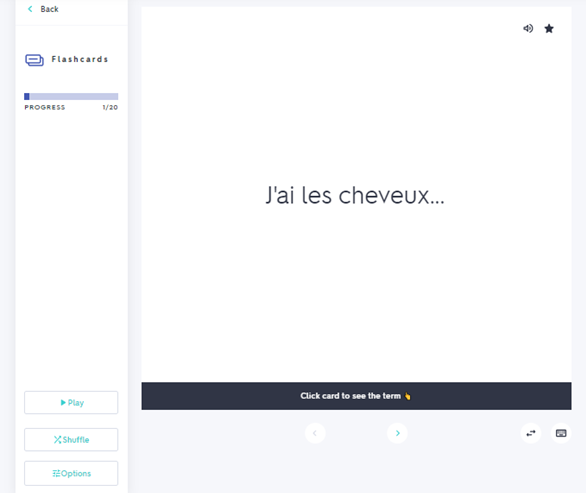 Click on volume icon to hear the phrase.

If you are struggling to remember the phrase, press the star button.
Learning vocabulary on Quizlet
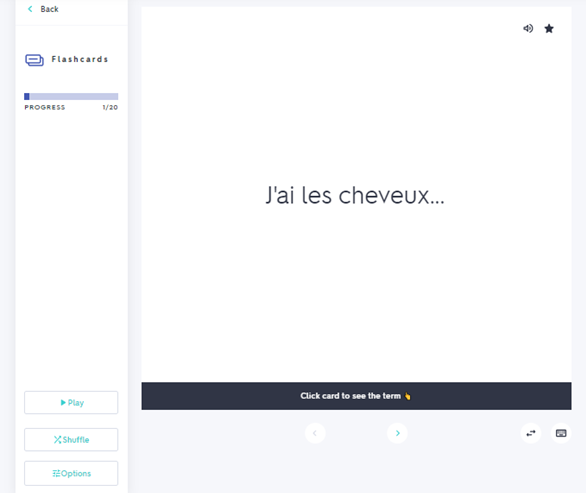 Click on ‘Shuffle’ to rearrange the order of the flashcards.

Click on ‘Options’ and you can change which side of the flashcard you see first.  

You can also choose to only study the flashcards you marked with a star.
Learning vocabulary on Quizlet
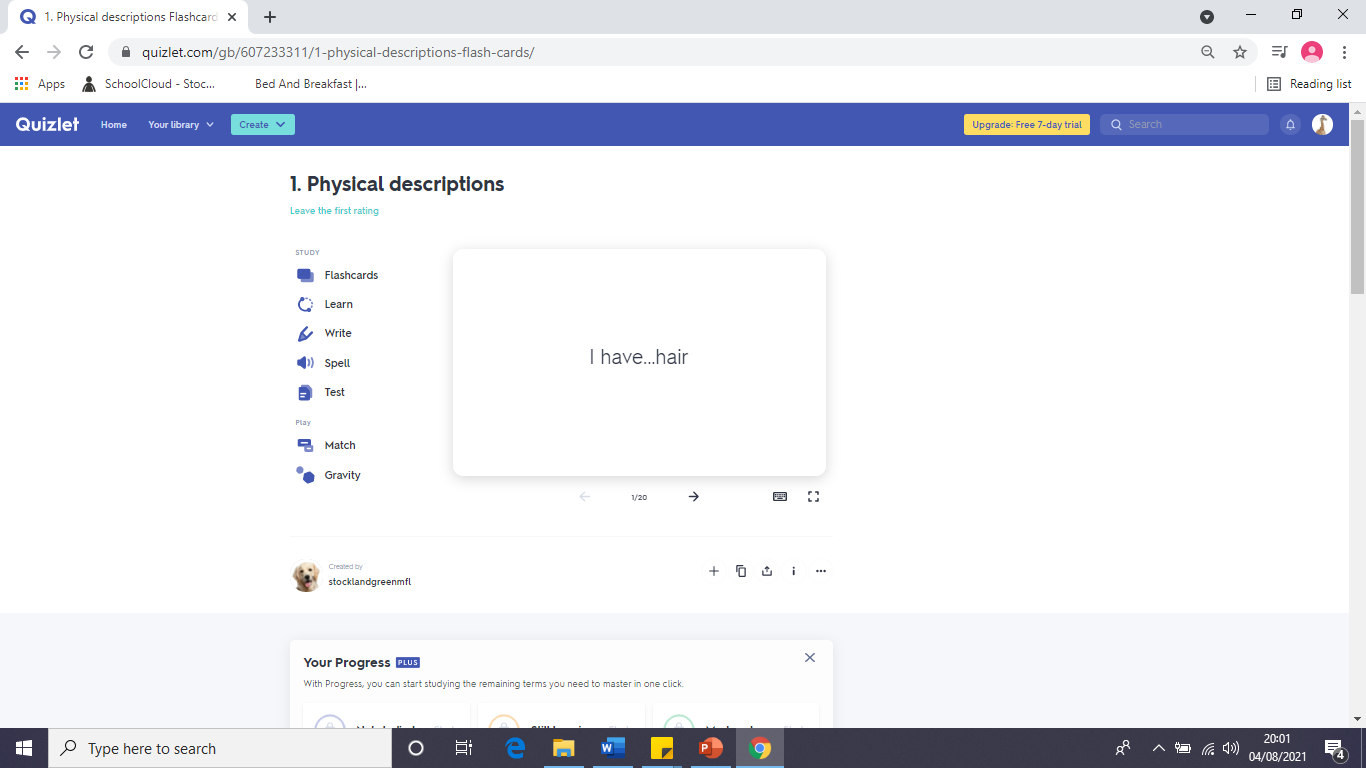 There are lots of other ways you can learn the vocabulary apart from flashcards. 

‘Learn,’ ‘Write’, ‘Spell’ and ‘Test’ help you to recognise and spell the words.

‘Match’ and ‘Gravity’ are games.
How can I create my own flashcards on Quizlet?
Creating flashcards on Quizlet on a computer
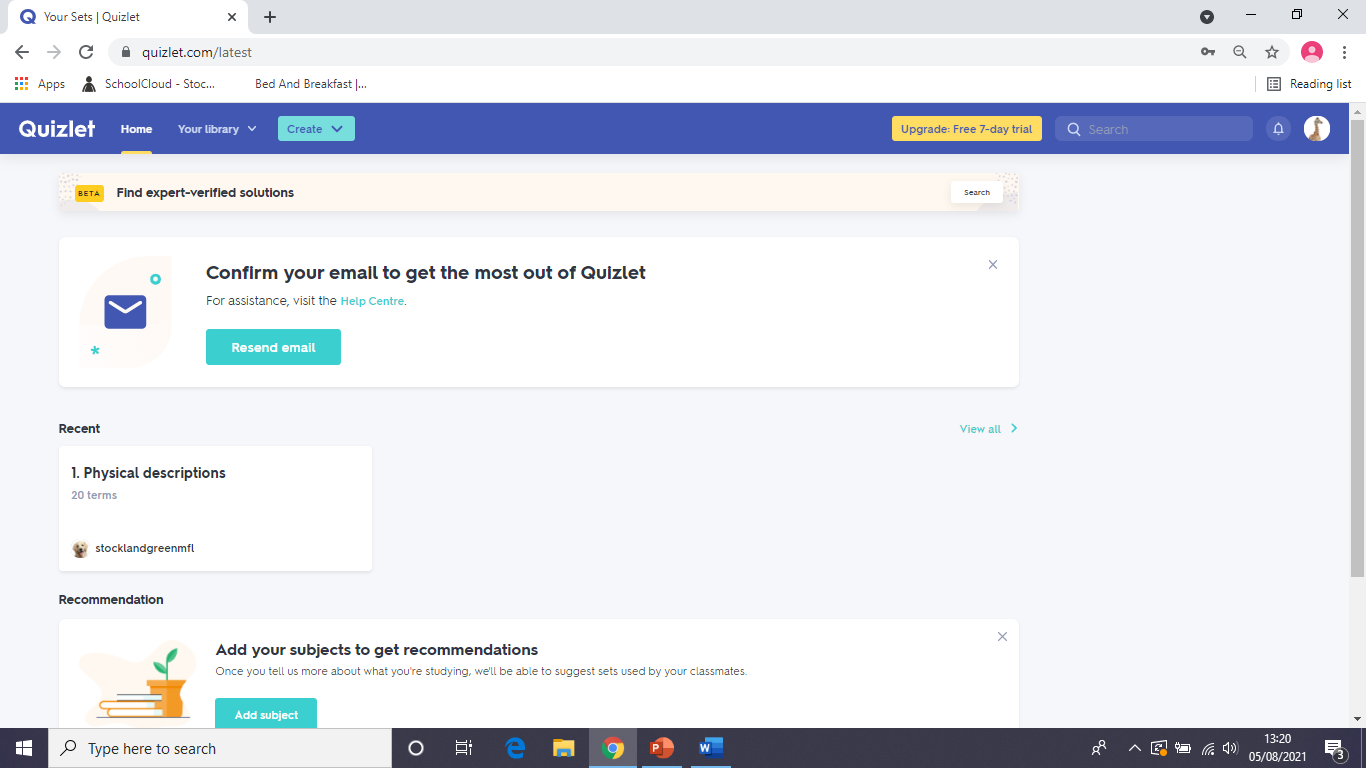 Click on ‘Create’ at the top of the screen and ‘study set.’

If you are using a phone, click the plus symbol at the bottom of the screen and ‘Create study set.’
Creating flashcards on Quizlet
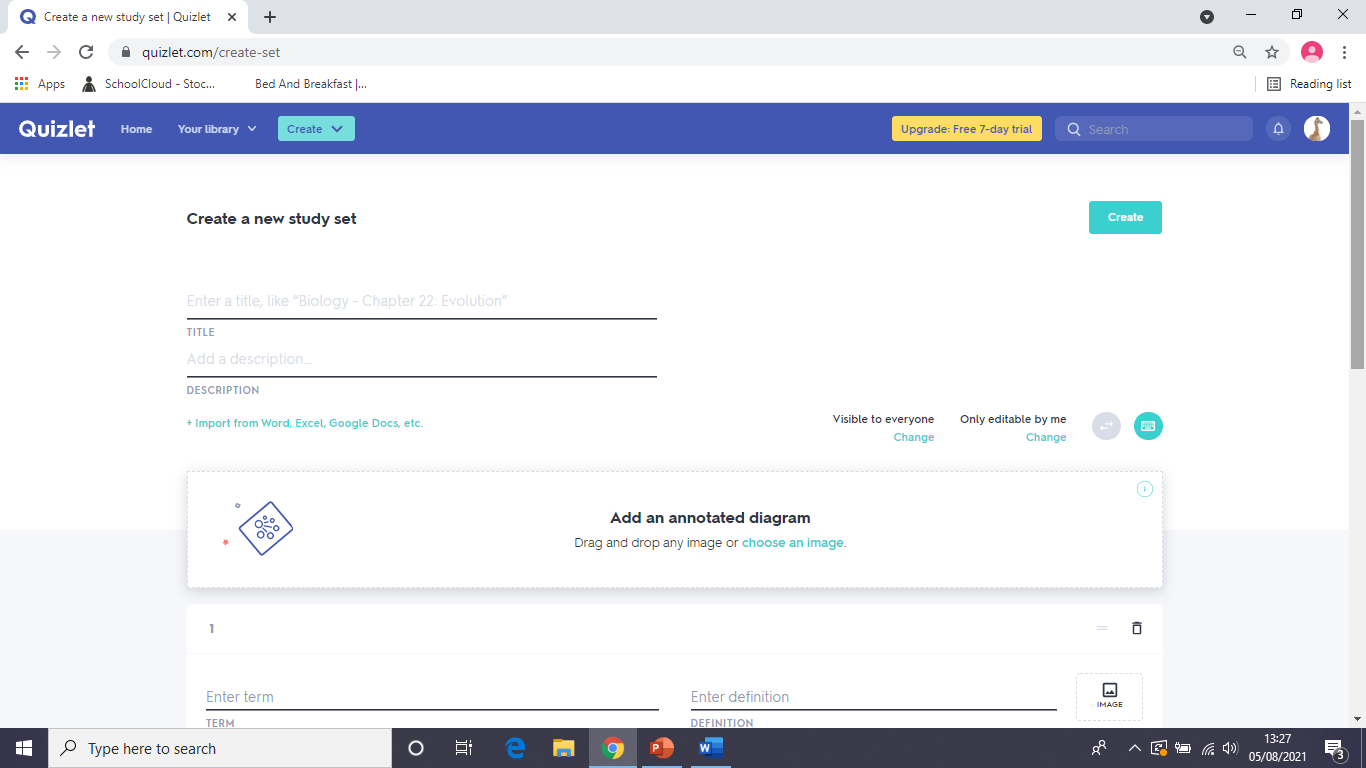 Give your set of flashcards a title.

There is no need to put anything in the description.
Creating flashcards on Quizlet
Create your flashcards by typing information here.

You can delete a flashcard by clicking on the bin or upload pictures by clicking on the ‘Image’ icon.
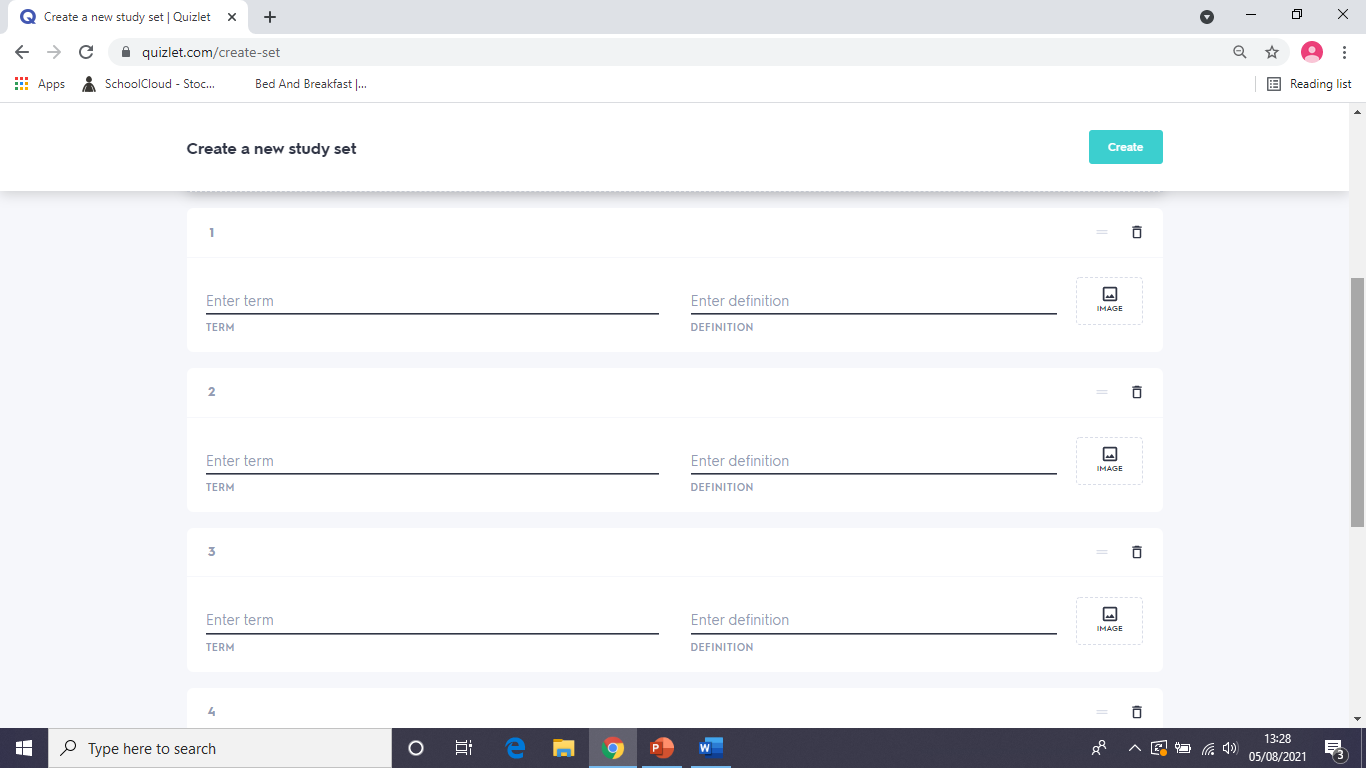 Front
Back
Creating flashcards on Quizlet
Click on ‘choose language’ before you type in the French/Spanish.

Click on ‘Create’ at the top of the screen to save your flashcards after you have made them.
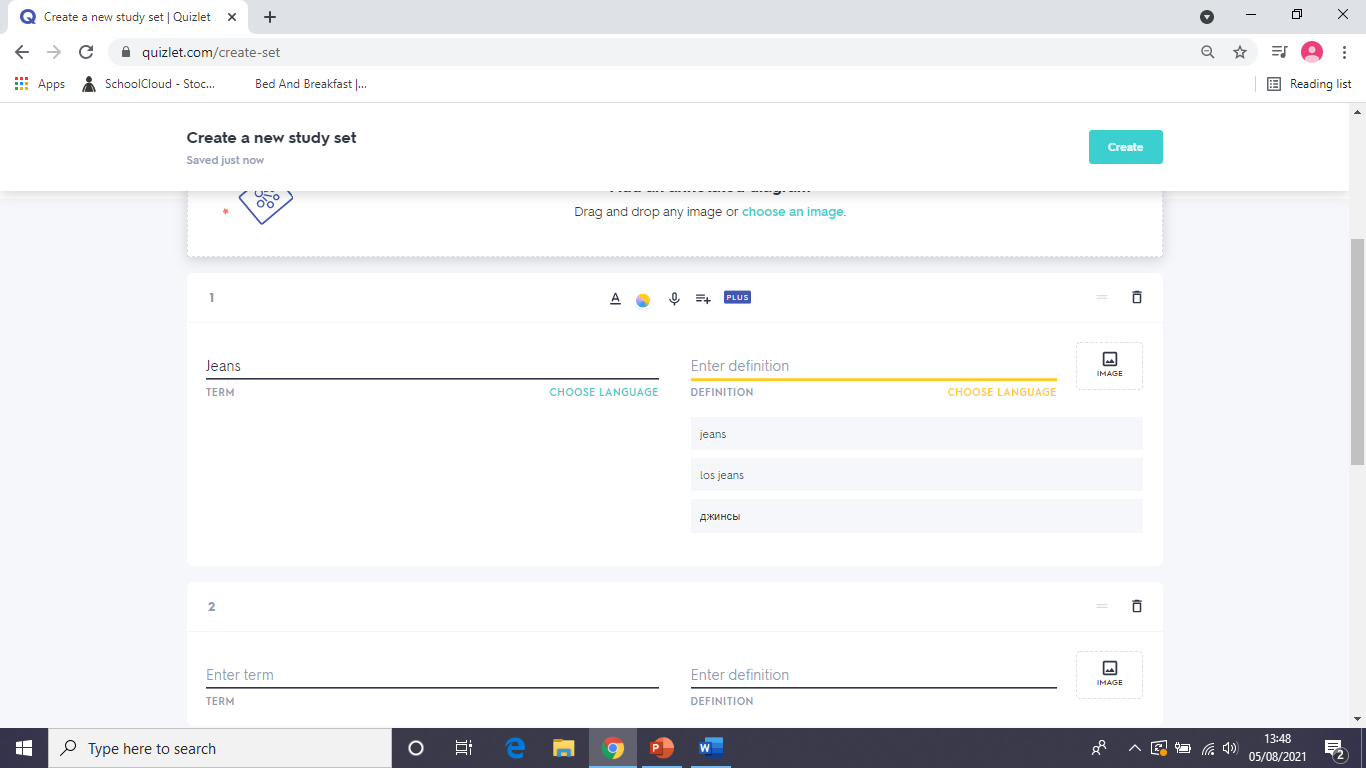 Finding your flashcards on your homepage
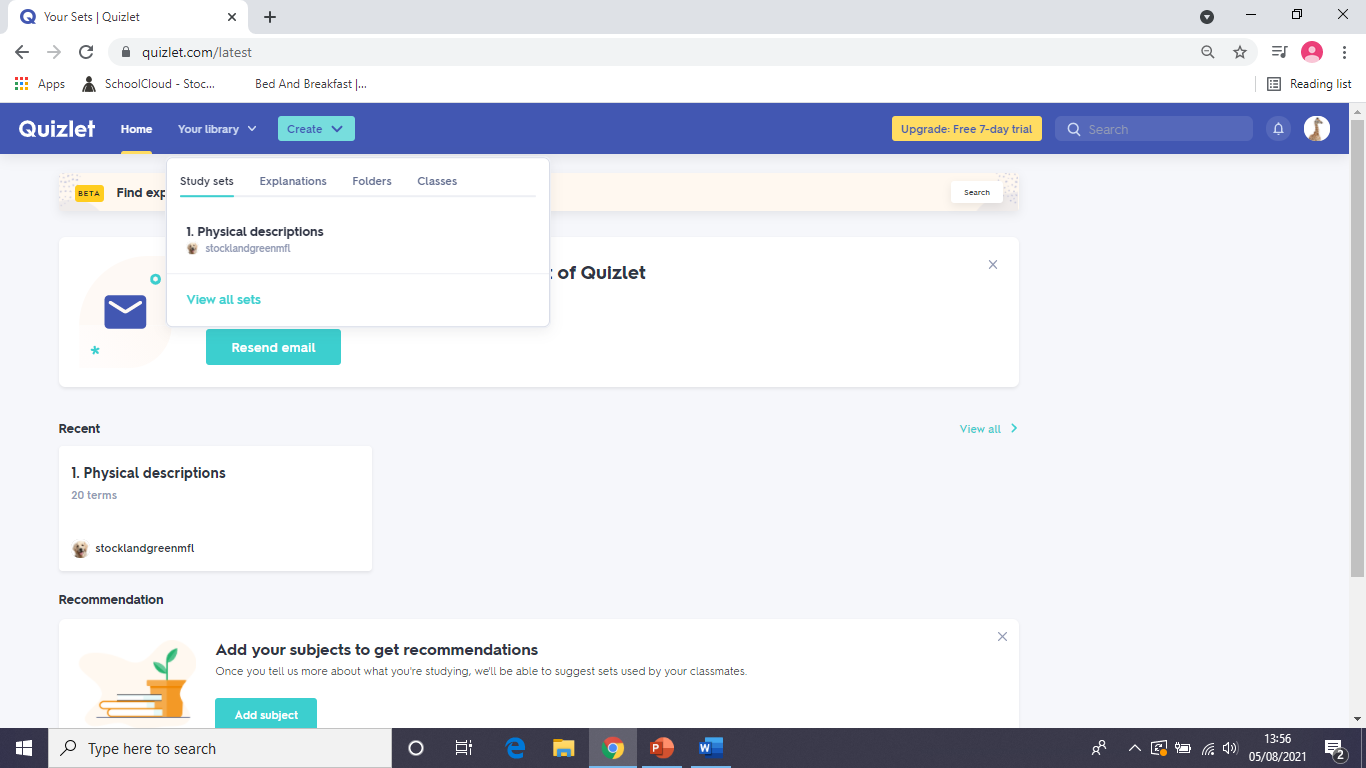 Click on ‘Your library,’ ‘Study Sets’ and ‘View all sets’ to see all the flashcards you have created.
Who can I contact if I have any questions about flashcards?
Who can I contact if I have any other questions?
If you have any questions, or need extra support, you can talk to your teacher in class, or email them:

Mrs Bourne: h.bourne@stockgrn.bham.sch.uk
Miss Clough: F.Clough@stockgrn.bham.sch.uk
Miss Hamilton: E.hamilton@stockgrn.bham.sch.uk